ANIMAL HUSBANDRY AND ITS ELEMENTS
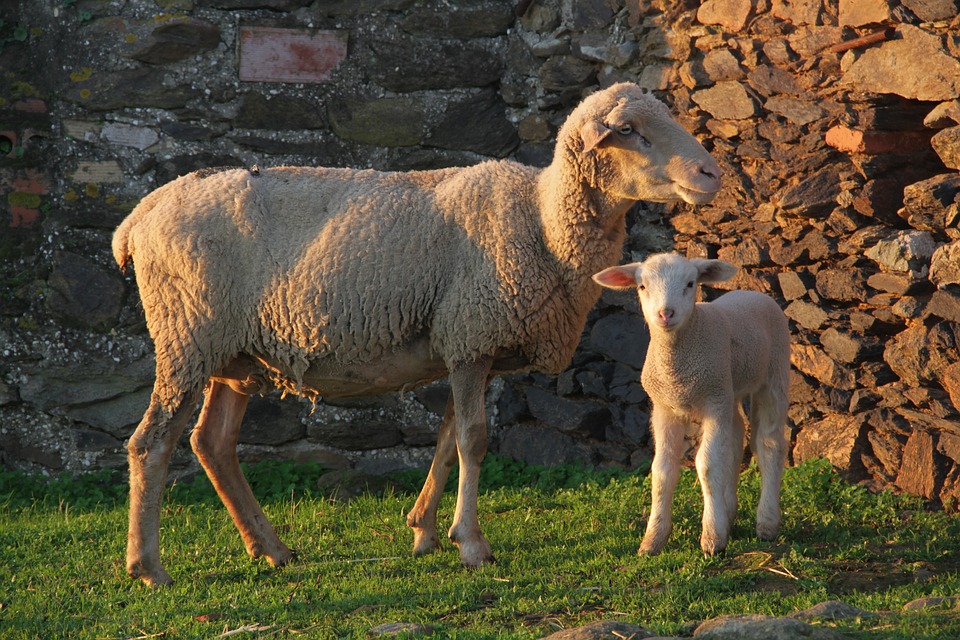 [Speaker Notes: https://pixabay.com/photos/nature-animal-husbandry-sheep-1385783/]
ANIMAL HUSBANDRY
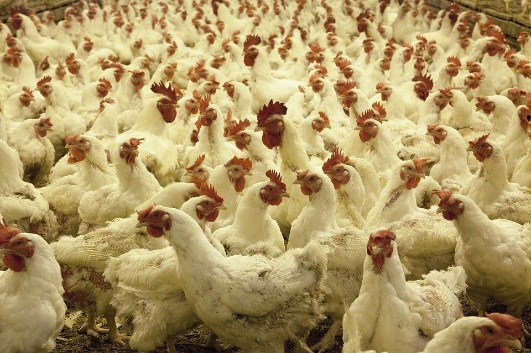 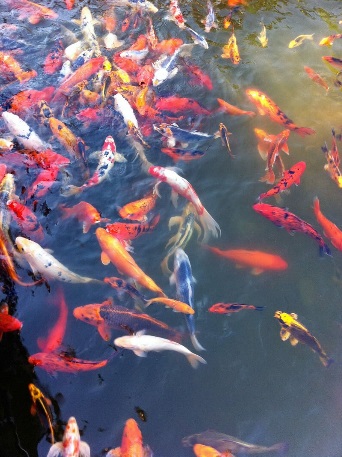 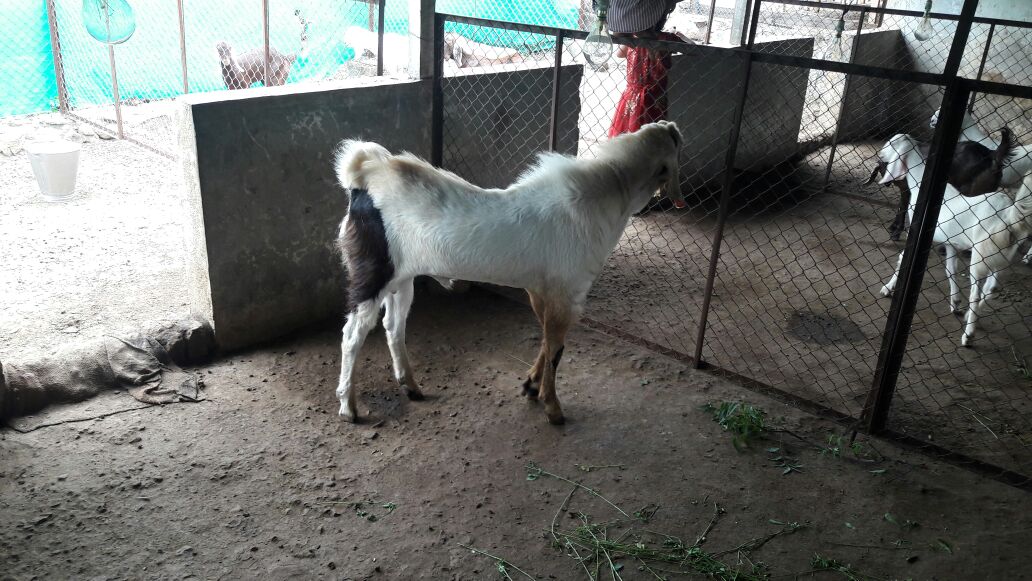 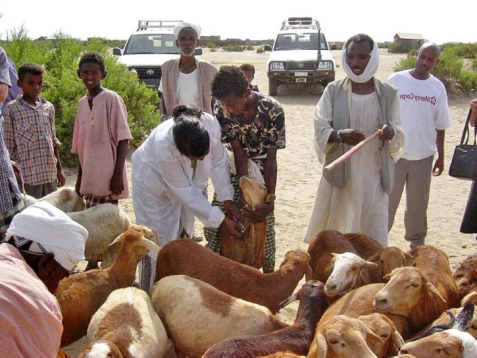 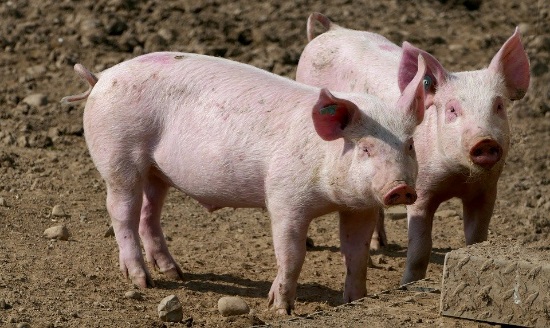 Branch of agriculture
Animal Husbandry
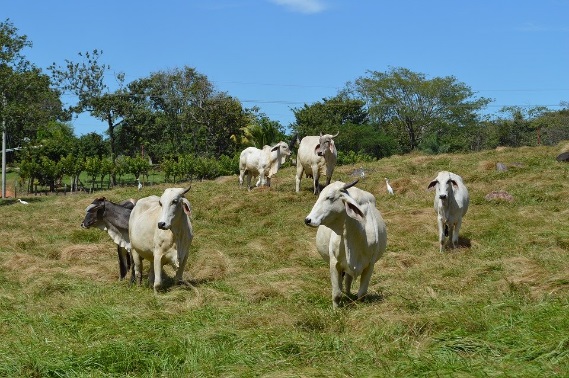 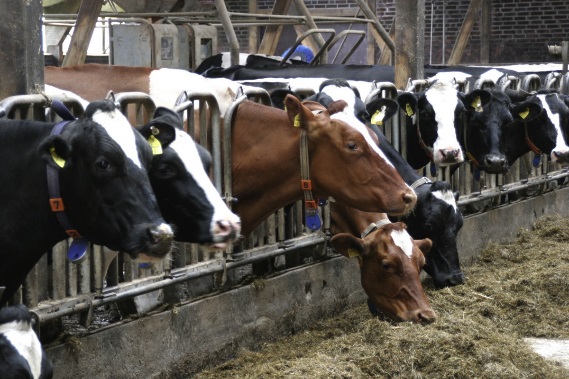 [Speaker Notes: Notes to Teacher:
The branch of agriculture which deals with the feeding, shelter, health and breeding of domestic animals or farm animals such as cattle, pigs, horses and fowls is called animal husbandry. It also includes poultry farming and fisheries. 


Image Source:
https://www.srisathyasaividyavahini.org/index.php/component/joomgallery/default/poultry-and-livestock-4173.html
https://pixabay.com/photos/agriculture-animal-husbandry-pigs-4077998/
https://pixabay.com/photos/animal-husbandry-cow-livestock-4084104/
https://pxhere.com/en/photo/920175
https://pixnio.com/people/crowd/animal-husbandry-programs-to-improve-the-livestock-health-care-for-the-rural-goat-farmerd
https://pixabay.com/photos/poultry-farm-chickens-agriculture-1544654/
https://www.pxfuel.com/en/free-photo-eqhbs]
DOMESTICATION
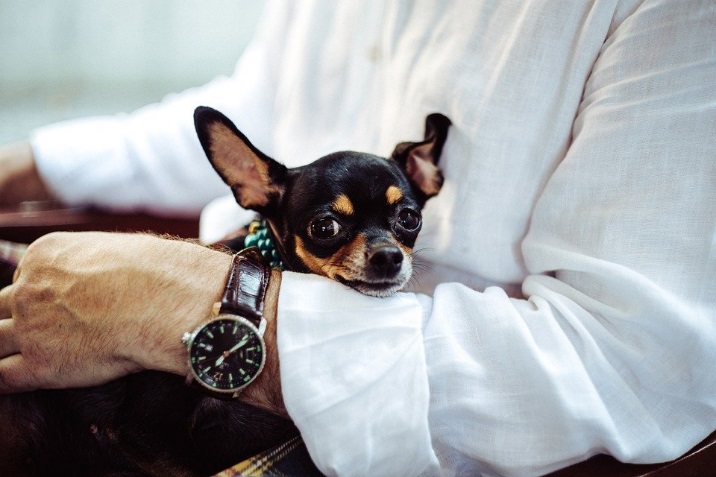 Caring and controlling
For companionship, food, work, wool, etc.
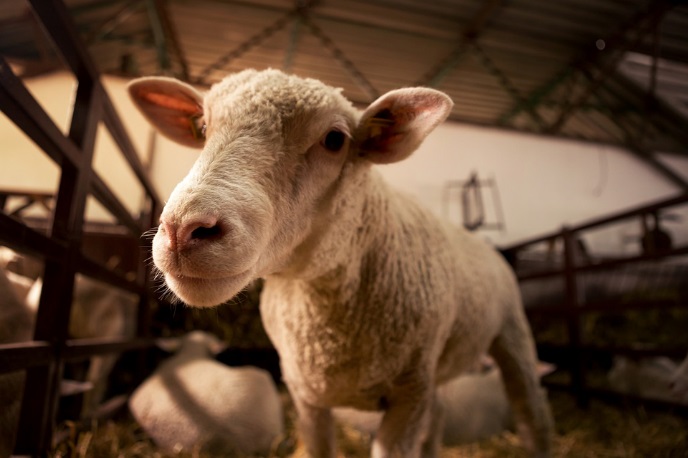 Defining characteristic is selective breeding
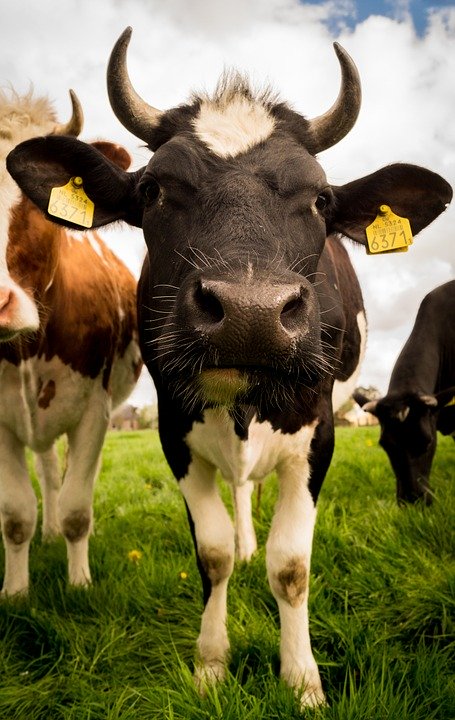 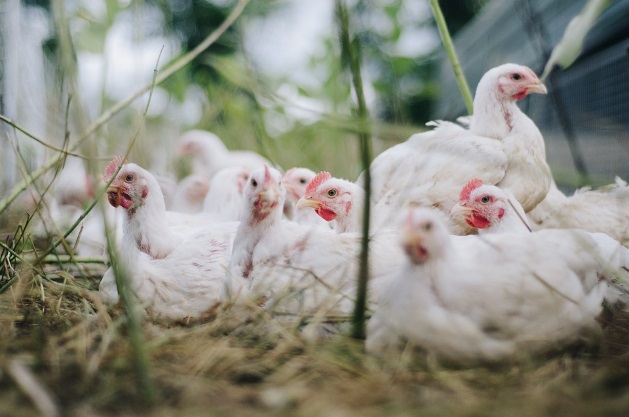 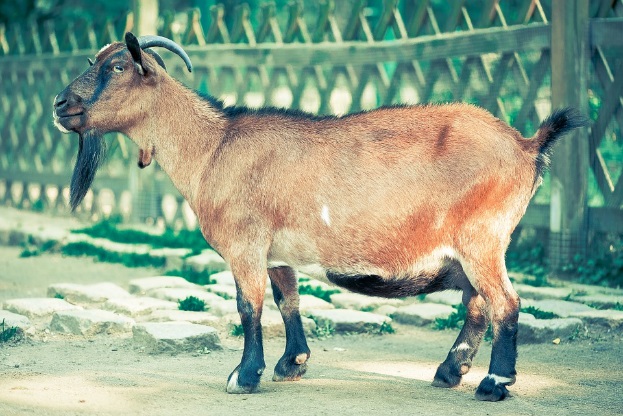 [Speaker Notes: https://pixabay.com/photos/chihuahua-dog-tiny-canine-loved-1031488/
https://pixabay.com/photos/sheep-head-lamb-nose-glance-look-4432232/
https://pixabay.com/photos/livestock-cow-cattle-rural-mammal-384628/
https://pixabay.com/photos/billy-goat-goat-goatee-animal-459232/
https://pixabay.com/photos/chicken-farm-poultry-bird-animal-4474176/]
DEPENDENCY ON ANIMALS
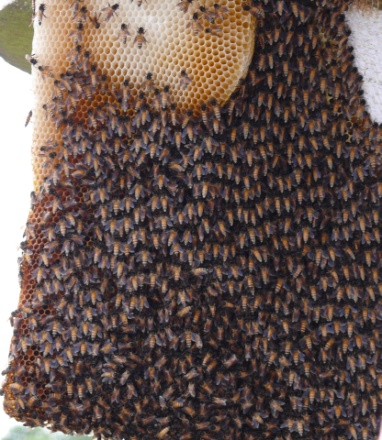 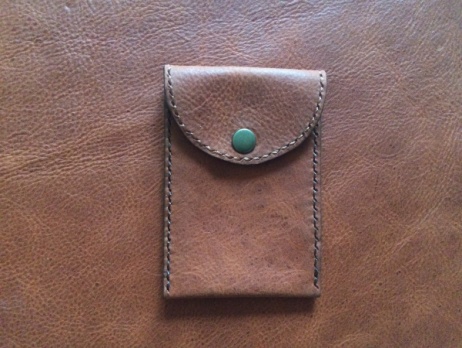 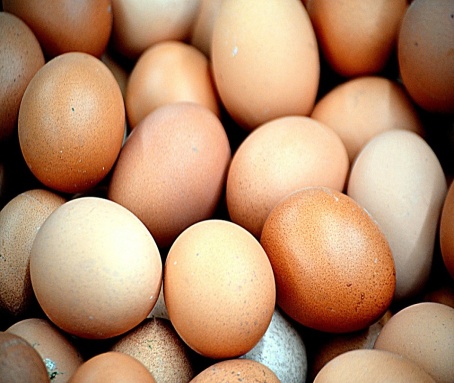 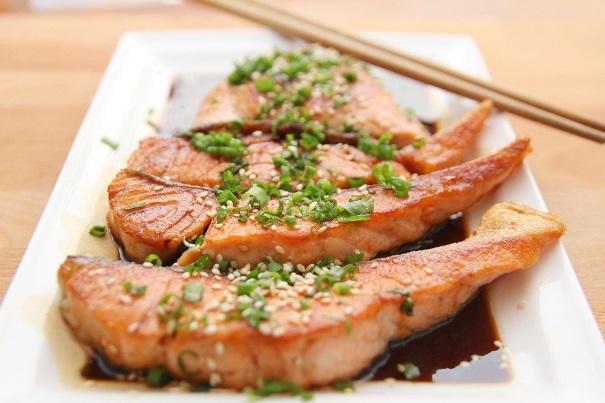 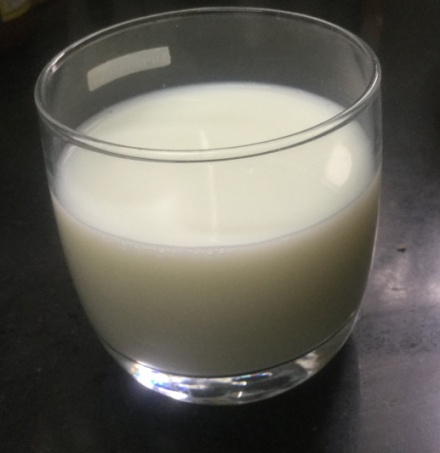 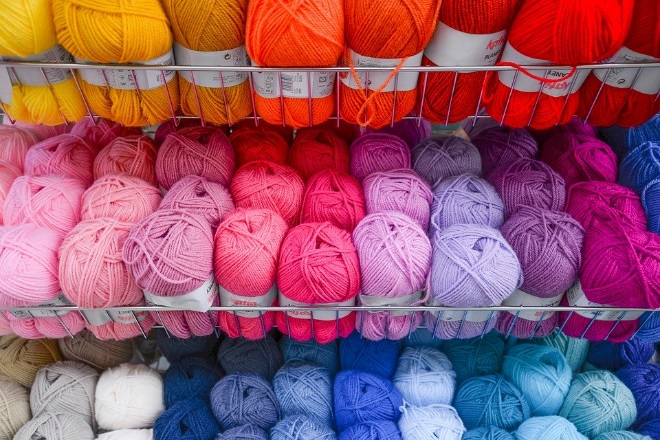 [Speaker Notes: Notes to Teacher:
Human beings depend on animals for various needs and this includes food products like eggs, milk, meat and honey and other products like woollen garments and leather products. 


Image Source:
https://pxhere.com/en/photo/646636
https://www.srisathyasaividyavahini.org/index.php/component/joomgallery/default/milk-6947.html
https://www.srisathyasaividyavahini.org/index.php/component/joomgallery/nature/animals/animals-27.html
https://pixabay.com/photos/food-animals-eggs-chicken-eggs-316412/
https://pixabay.com/photos/wool-shop-hobby-craft-store-2742119/
https://pixabay.com/photos/food-salmon-teriyaki-fish-eat-712665/]
ANIMAL HUSBANDARY
Animal husbandry is the scientific management of animal livestock including their feeding, breeding and disease control.
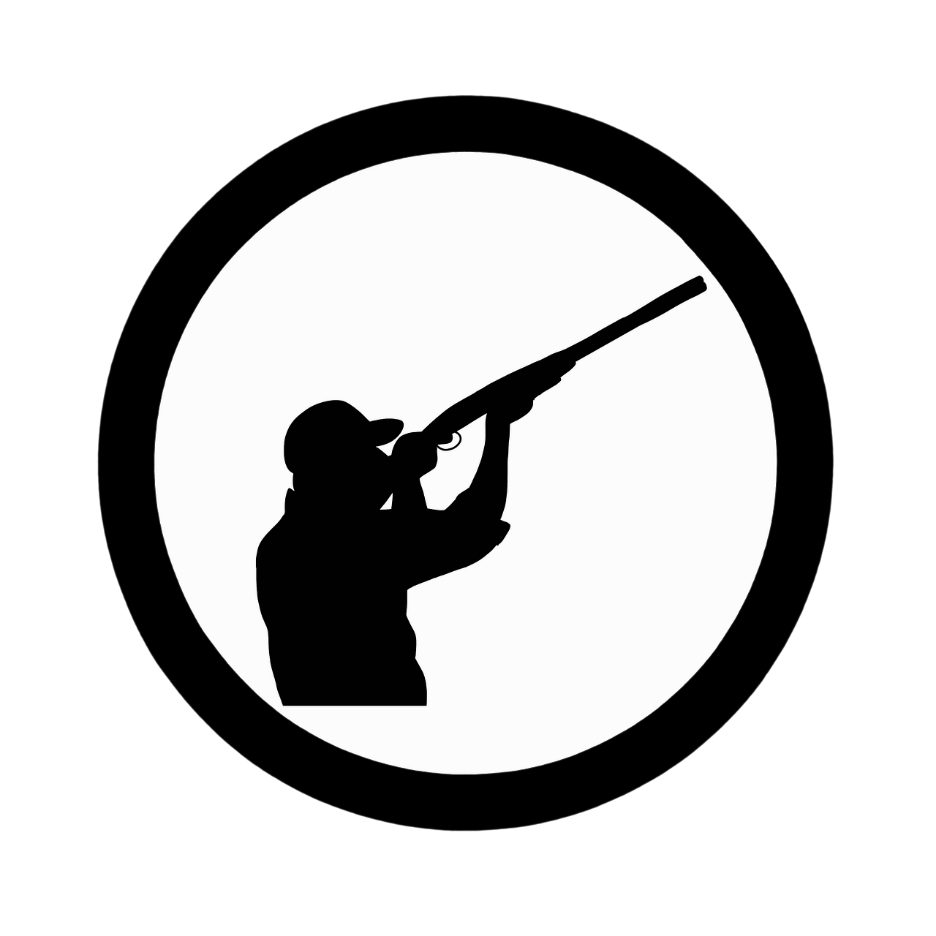 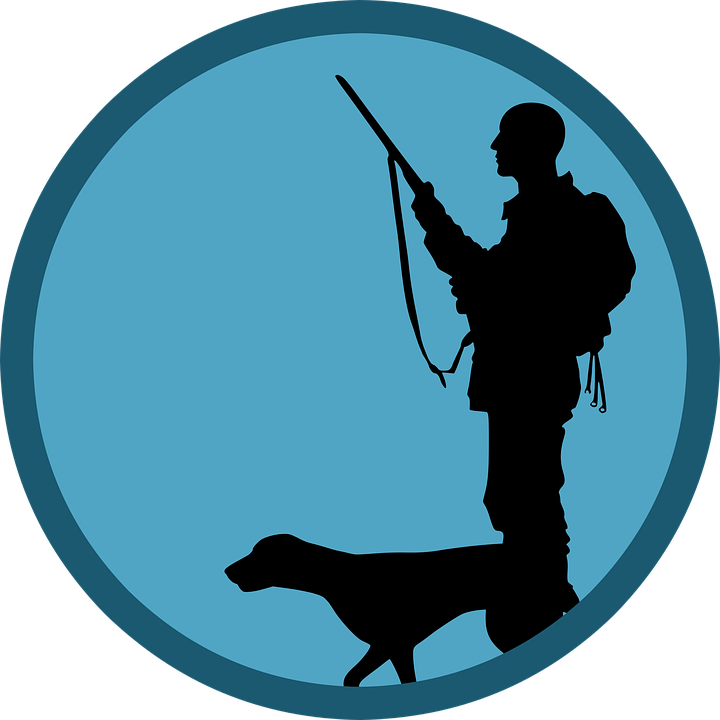 [Speaker Notes: Notes to Teacher:
Instead of hunting, it has now become an organised setup.


Image Source:
https://pixabay.com/vectors/hunter-hunting-dog-adult-animal-3614043/
https://www.needpix.com/photo/1121467/animals-hunting-hunting-hunter-target-shooting-rifle-gun-men-shooting-a-weapon-clothing]
Types of Animal husbandry
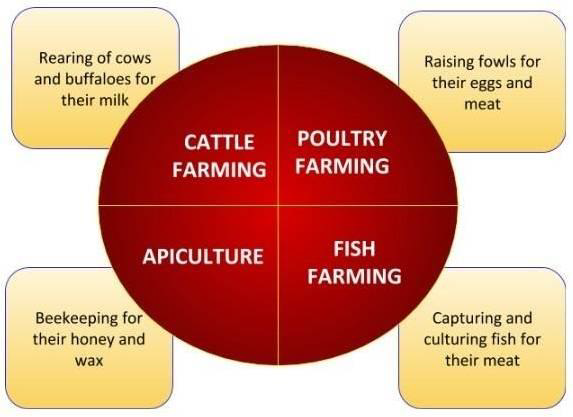 Elements of Animal Husbandry
Proper breeding of animals
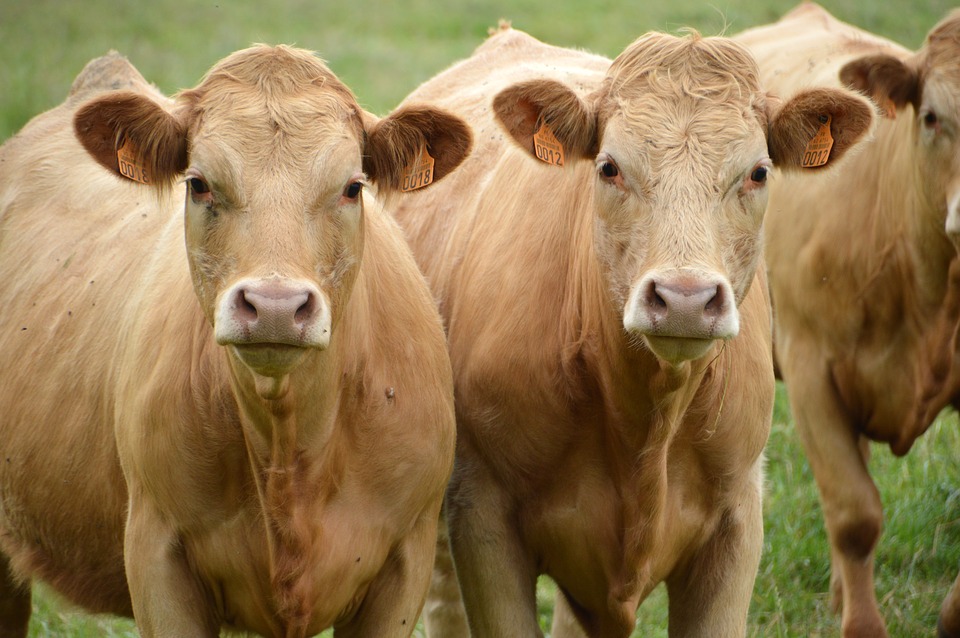 Hybridisation is the natural or artificially induced crossbreeding of two different but closely related varieties of species of animals.

The new variety or species that results from the crossbreeding is termed a hybrid.
[Speaker Notes: https://www.maxpixel.net/Farm-Breeding-Cows-Mammal-Cow-Brown-Animal-Cattle-3515521]
Proper breeding of animals
The characteristic features of animals which should be taken into consideration for breeding are – 
Resistance to diseases
Tolerance to climatic conditions
General appearance
Size and configuration
Productivity
Good health
Proper age for reproduction
Advantages of Cross breeding
Improvement of milk production in dairy cattle,

Meatiness in pigs

Feed requirements or growth rate in beef cattle

Egg production in chickens
Proper feeding of animals
Animals must be given enough rich food to put on weight.
An animal that is raised for meat must grow and fatten quickly, feed supplements must be given.
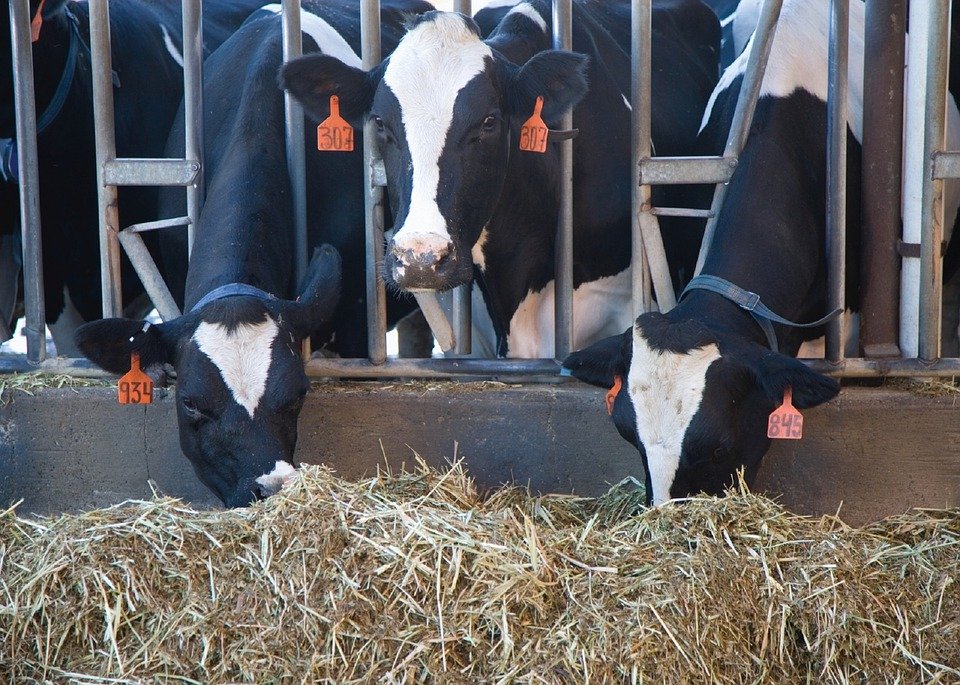 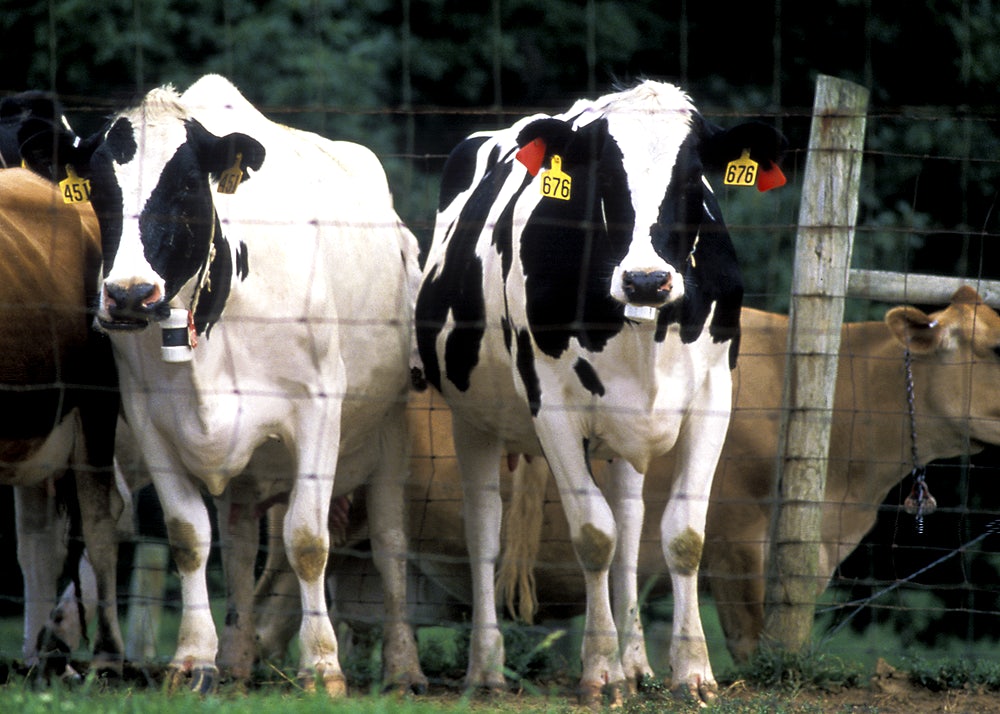 [Speaker Notes: https://pixabay.com/photos/cows-feeding-eating-milking-stalls-1086049/
https://www.rawpixel.com/image/2288453/free-photo-image-cow-animal-carrier]
Feeding of the animals
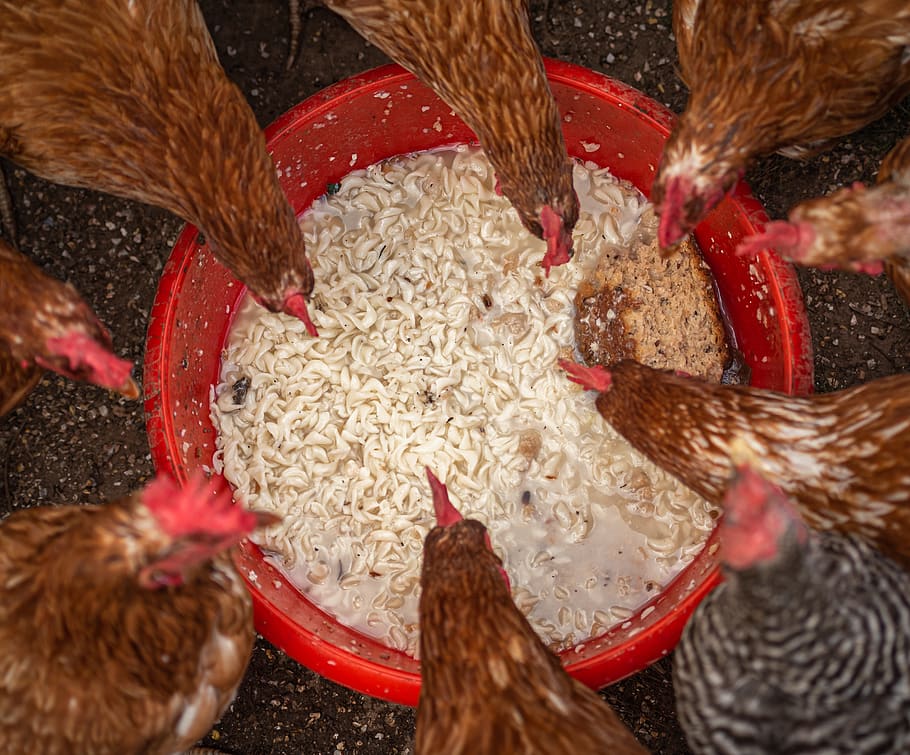 The feed supplement must be given every day at the same time, so that the animal can digest it.


All the year round.
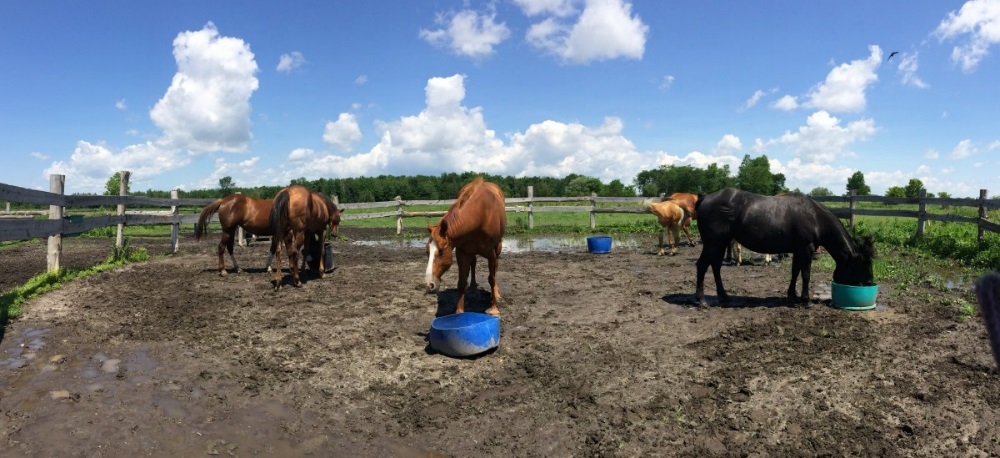 [Speaker Notes: https://www.pxfuel.com/en/free-photo-xifeq
https://pxhere.com/en/photo/845431]
Provision for clean drinking water
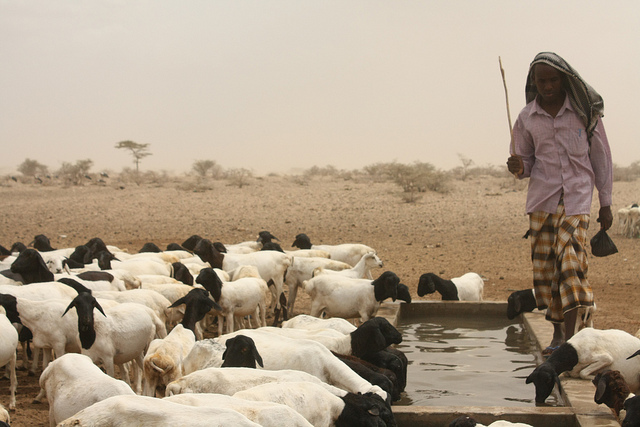 Providing enough quality water is essential for good animal husbandry. 
Water helps in  digestion, waste removal and the absorption of nutrients.
[Speaker Notes: Notes to Teacher:
Understanding daily livestock watering needs is a key factor in animal husbandry.


Image Source:
https://www.flickr.com/photos/oxfameastafrica/5932898630 – CC BY 2.0 - Oxfam East Africa]
Daily water requirement
Provision for clean drinking water
The quality of the water, which includes temperature, salinity and impurities affecting taste and odour, will also have an effect. 
The water content of the animal's diet will influence its drinking habits.
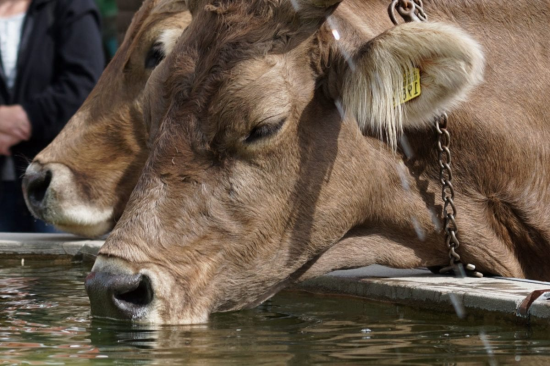 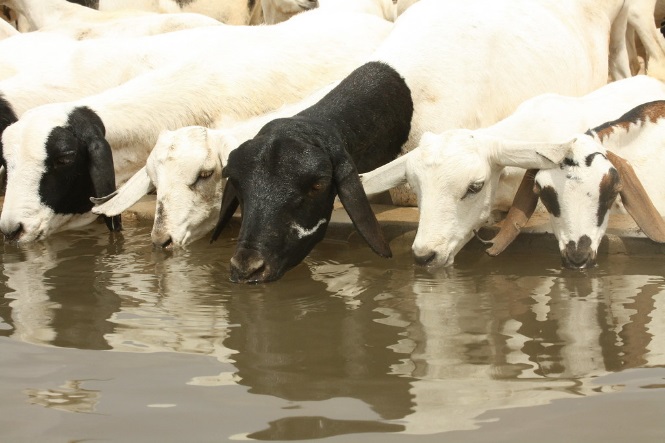 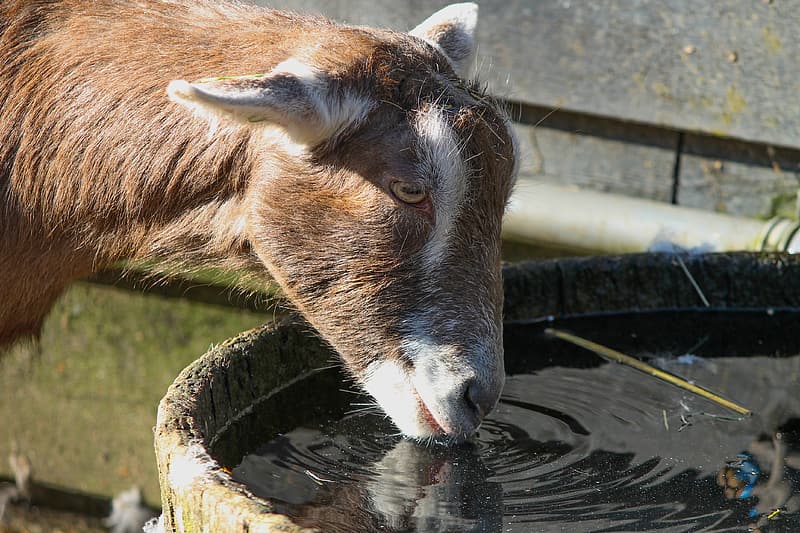 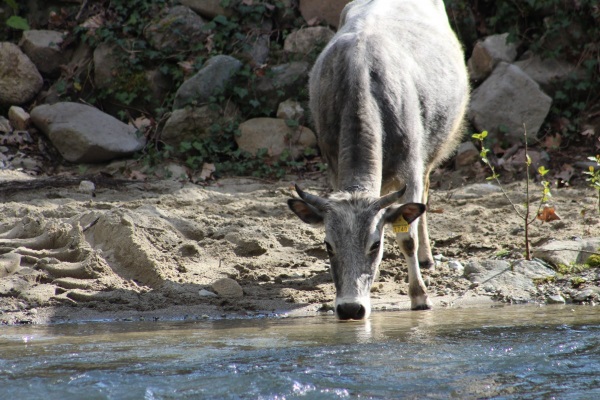 [Speaker Notes: https://www.flickr.com/photos/oxfameastafrica/5930966888 – CC BY 2.0 - Oxfam East Africahttps://www.pikrepo.com/fuclq/brown-and-black-horse-drinking-water
https://pixnio.com/fauna-animals/cows-and-calves/agriculturelivestock-cattle-nature-cow-animal-bovine
https://pxhere.com/en/photo/1589793]
Proper shelter
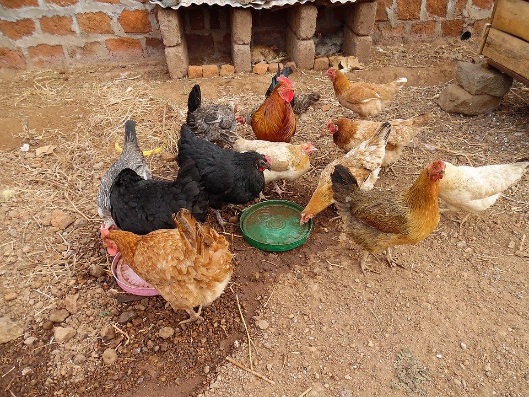 Animals should be kept in a hygienic manner with proper housing. 

Animals and their sheds have to be cleaned regularly.
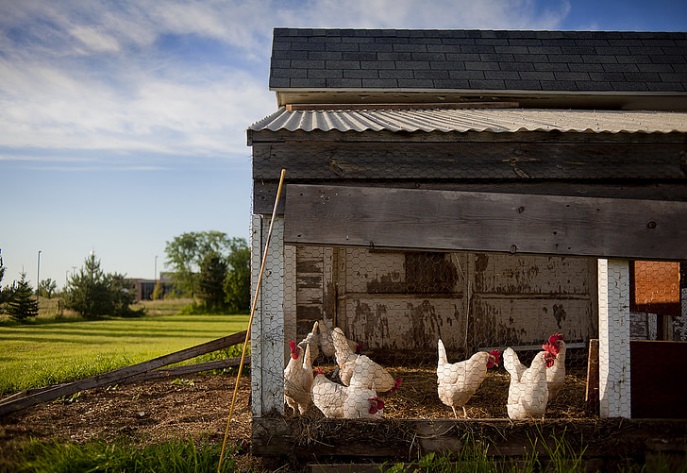 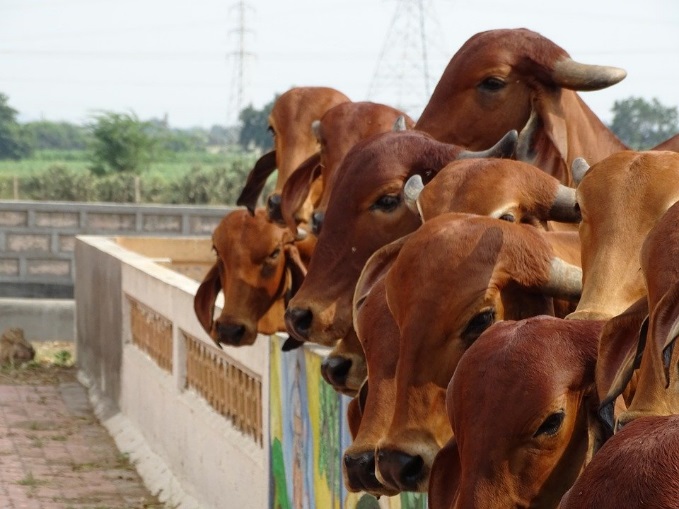 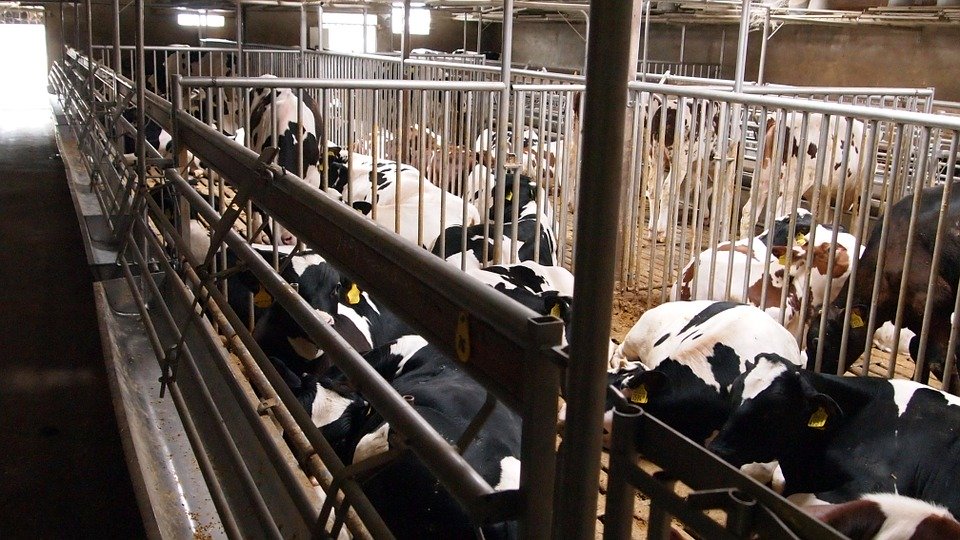 [Speaker Notes: https://pixabay.com/photos/poultry-farming-africa-moshi-2738652/
https://www.pickpik.com/chicken-coop-farm-chickens-coop-chicken-poultry-130378
https://pixabay.com/photos/cow-indian-holy-cow-hinduism-hindu-2755518/
https://pixabay.com/photos/black-fur-veal-livestock-farm-786693/]
Proper shelter
Animals should be washed or bathed regularly to remove the dirt and bugs in their body.
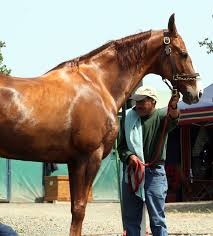 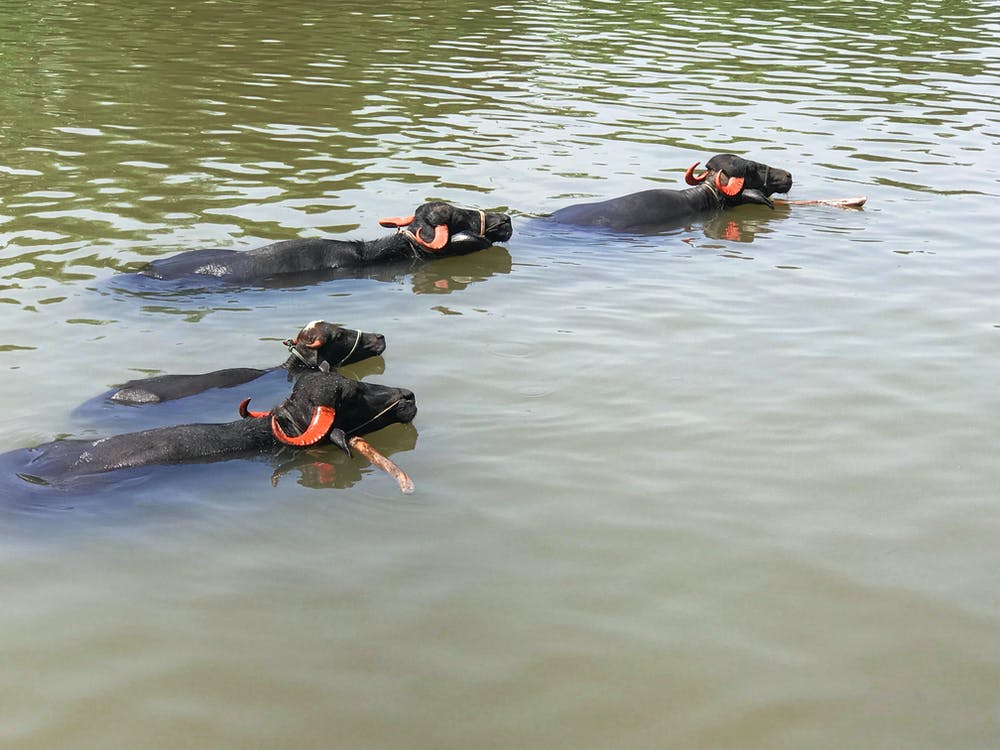 [Speaker Notes: https://www.flickr.com/photos/7326810@N08/2479890092/ - CC BY 2.0 – Jean
https://www.pexels.com/photo/animal-animals-bathing-animal-buffalos-1918788/]
Proper shelter
The shed should be well-ventilated and roofed so that animals are protected from rain, heat, and cold.
A proper drainage system should be there to remove their waste.
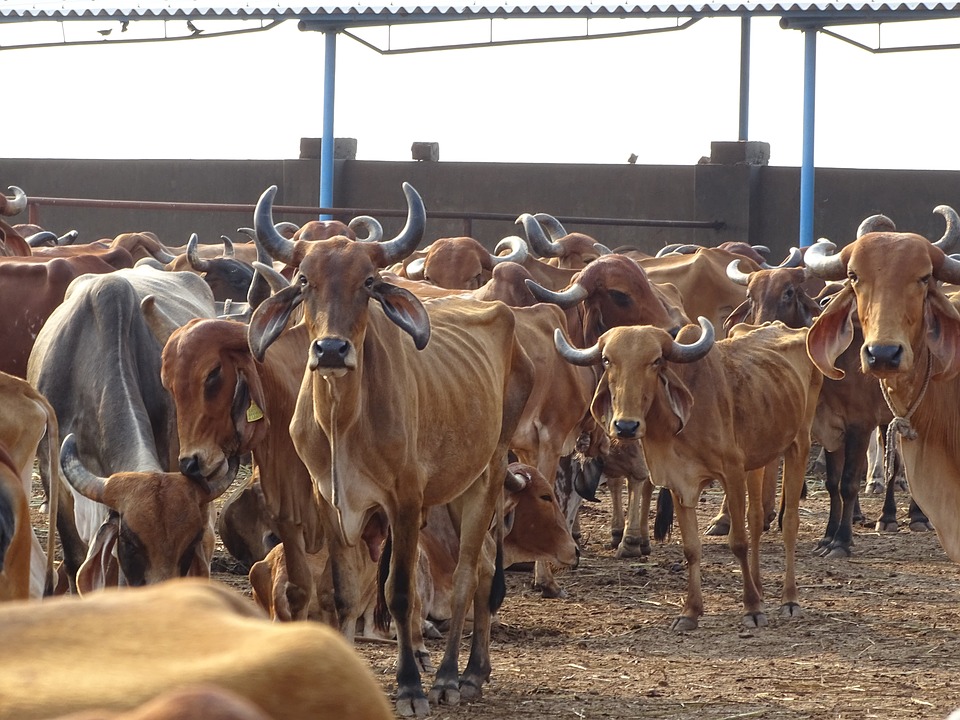 [Speaker Notes: https://pixabay.com/photos/cow-indian-holy-cow-hinduism-hindu-2808149/]
Prevention and cure of animal diseases
The most important element of animal husbandry is to have disease-free breeds. 

Animals are also subjected to many diseases. 

This may affect the health as well as productivity of animals; even cause their death.
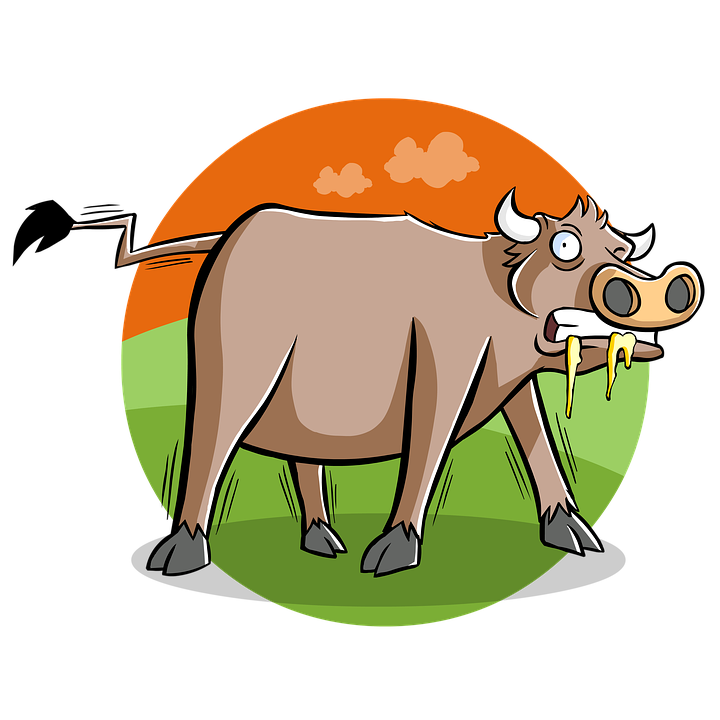 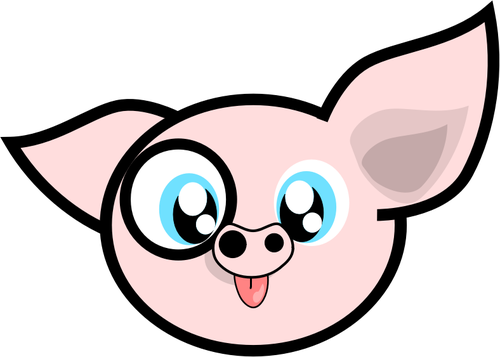 [Speaker Notes: https://publicdomainvectors.org/en/free-clipart/Vector-illustration-of-pig-with-a-monocle-in-its-right-eye/19443.html
https://pixabay.com/illustrations/agribusiness-agriculture-livestock-1487029/]
Prevention and cure of animal diseases
Parasites, bacteria and viruses are the ones that cause diseases in animals. 
These microbes infect the animals externally as well as internally. 
Vaccination is the one solution for the protection against bacterial and viral infections.
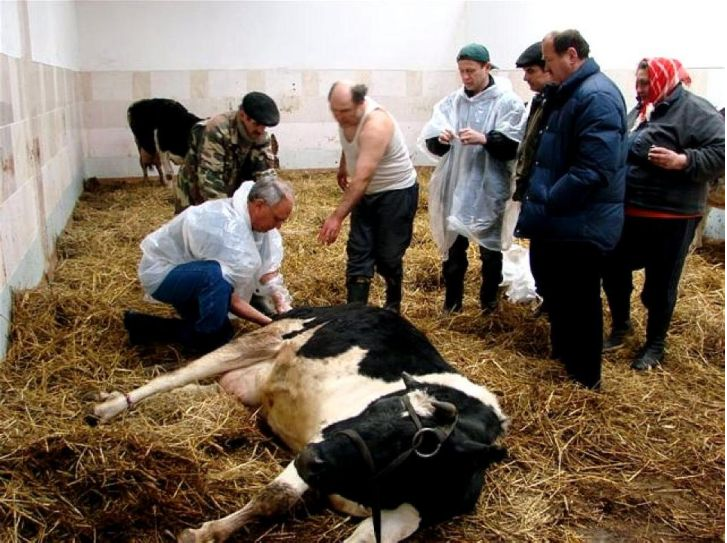 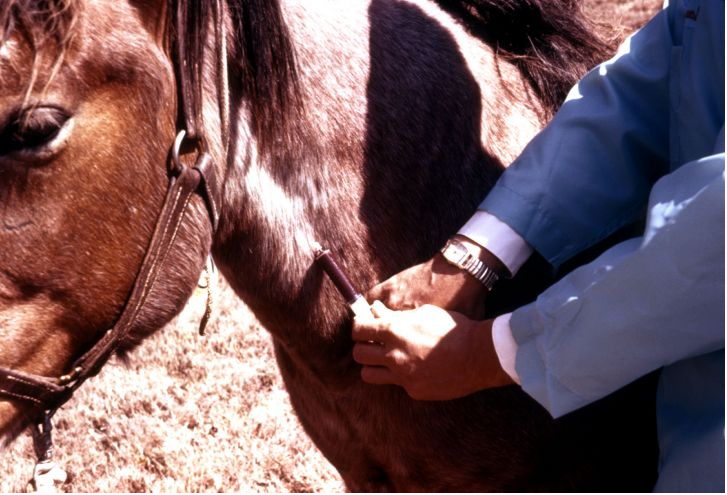 [Speaker Notes: https://pixnio.com/science/veterinary-medicine/man-assists-with-the-calving-process
https://pixnio.com/science/veterinary-medicine/clinician-is-bleeding-a-horses-jugular-vein-to-test-it-for-the-arboviral-disease]
Why do we need animal husbandry?
Growing population needs food for survival.
Animal husbandry takes care of the growing needs of the population.
Animal husbandry includes many occupations such as poultry, cattle farming, etc.
MM Index
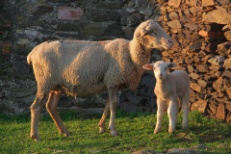 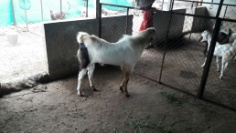 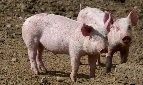 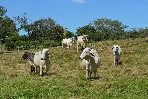 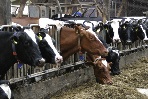 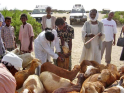 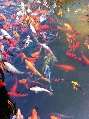 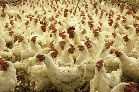 MM Index
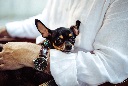 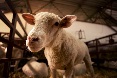 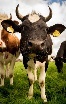 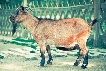 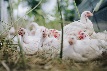 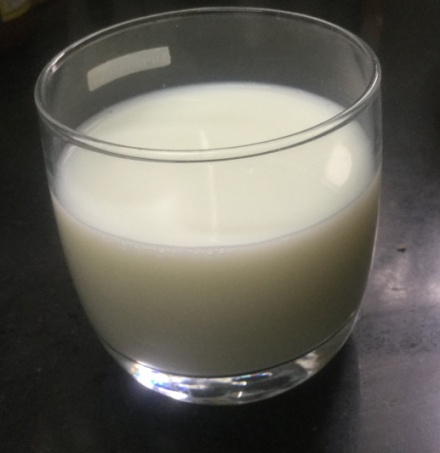 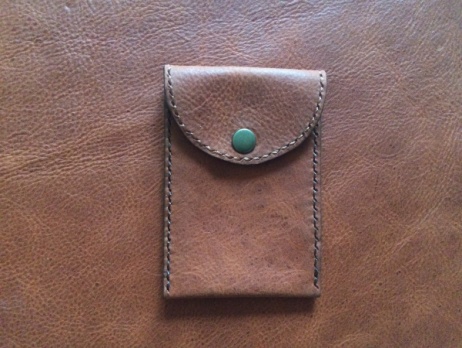 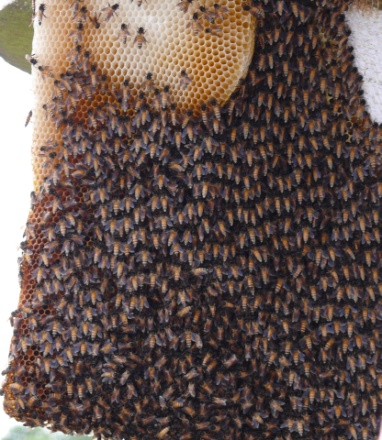 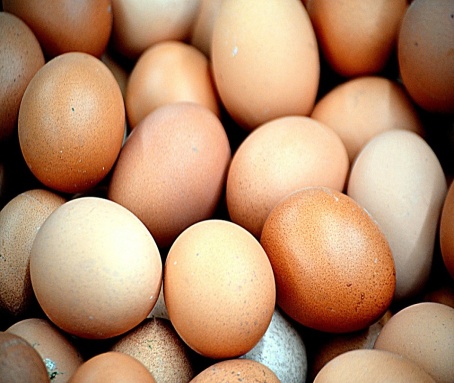 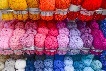 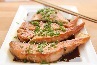 MM Index
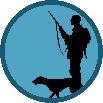 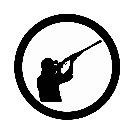 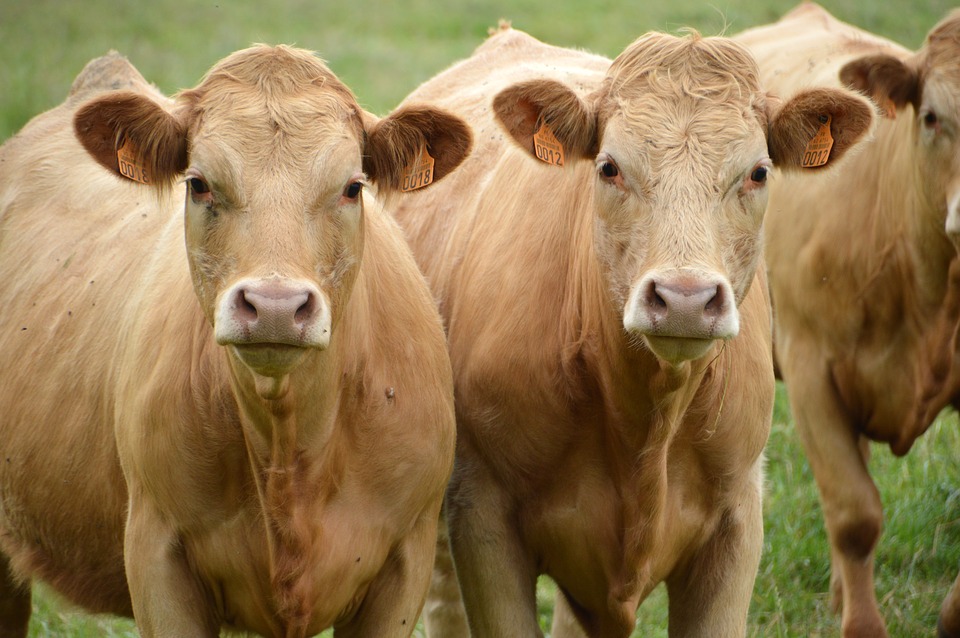 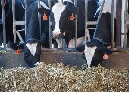 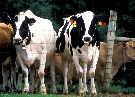 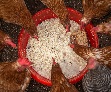 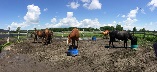 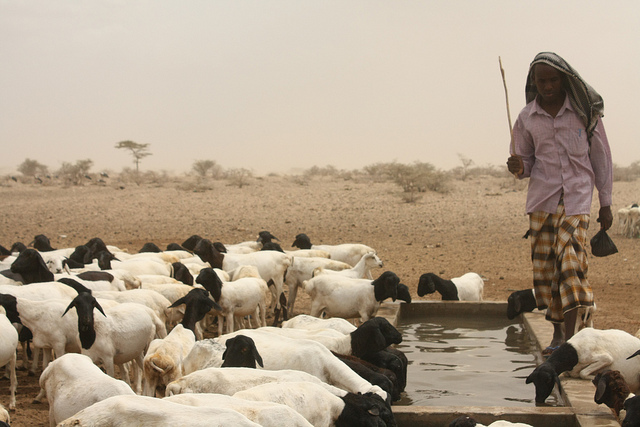 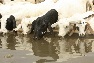 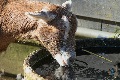 MM Index
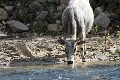 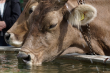 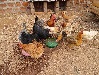 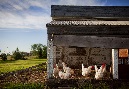 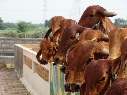 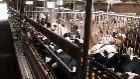 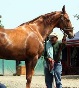 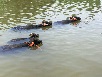 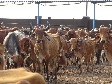 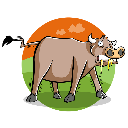 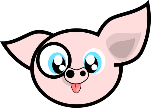 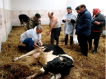 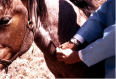